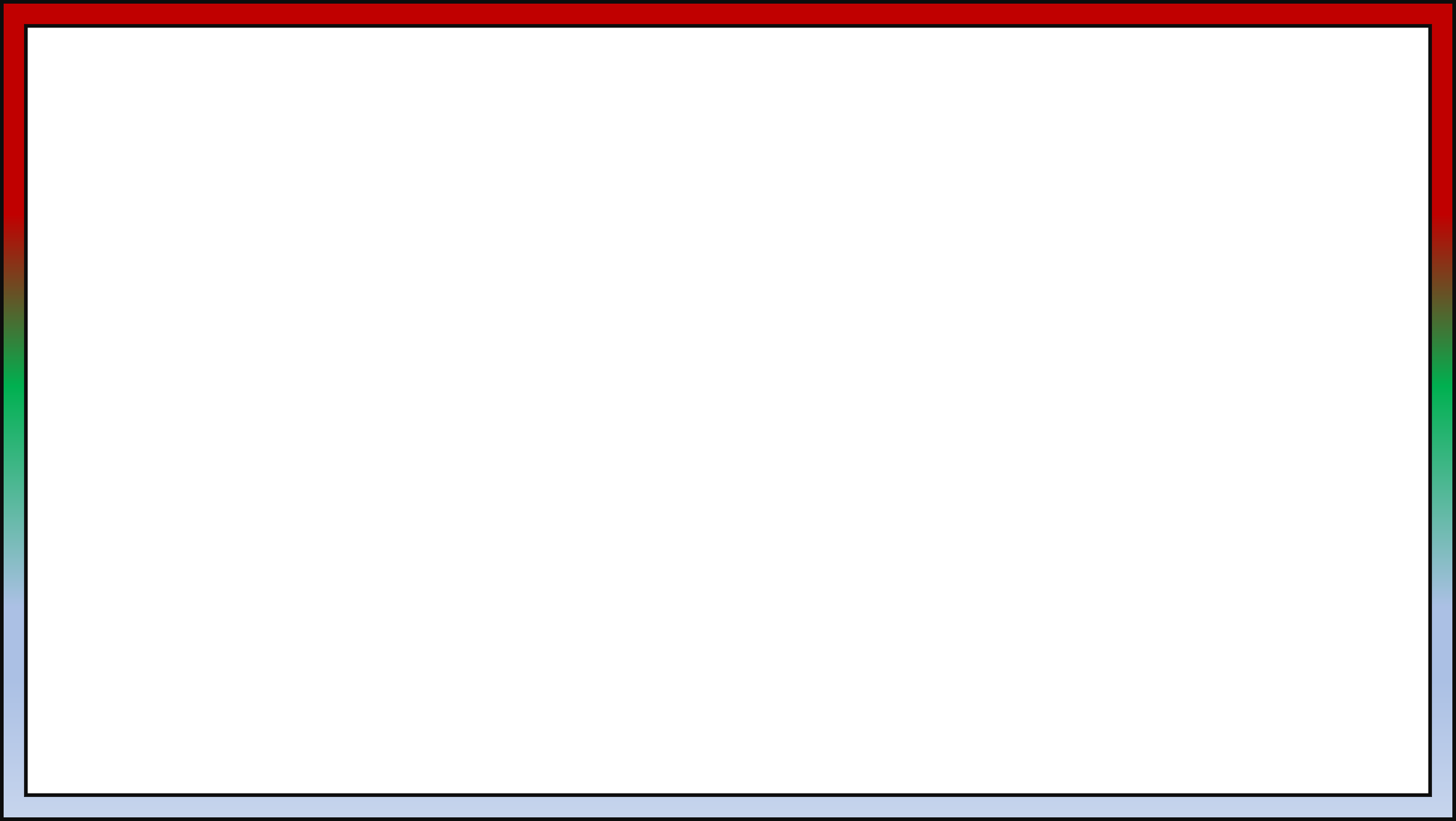 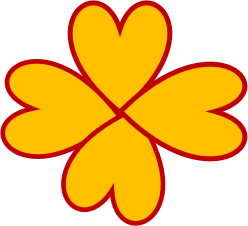 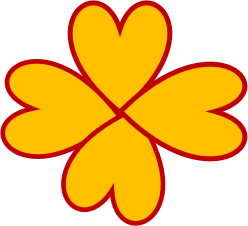 সবাইকে শুভেচ্ছা
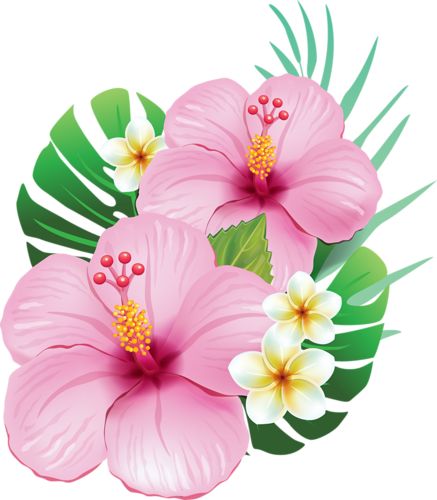 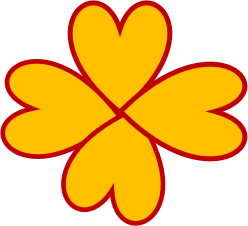 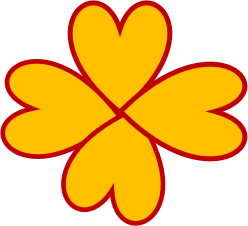 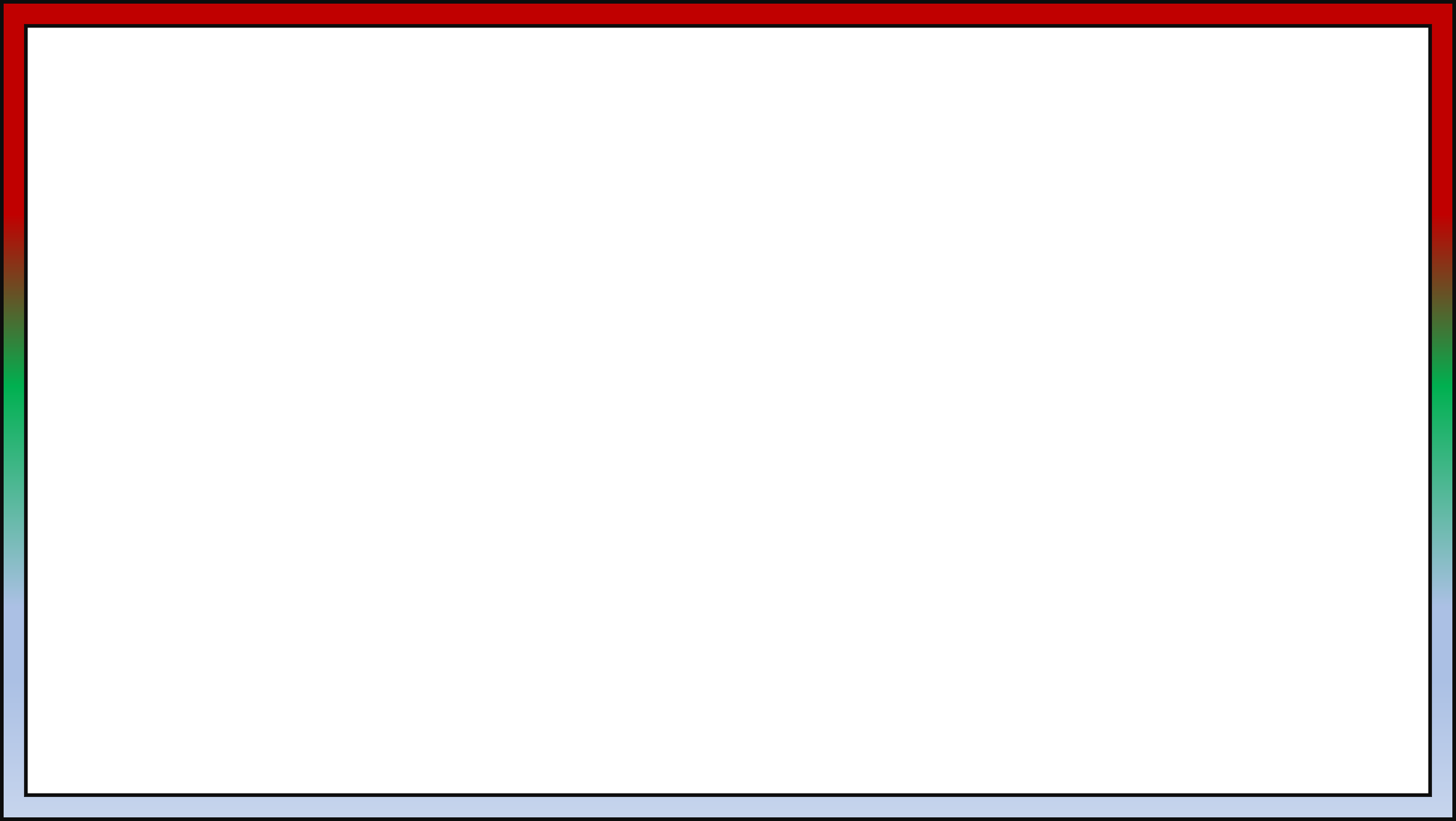 শিক্ষক পরিচিতি
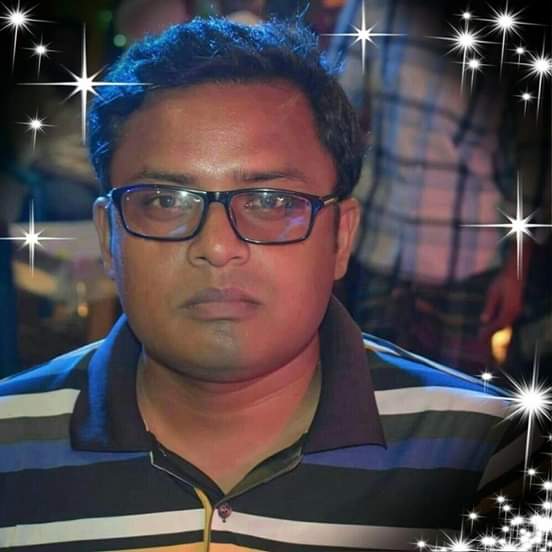 প্রদীপ কুমার রায়
সহকারি শিক্ষক
বাসুদেবপুর সরকারি প্রাথমিক বিদ্যালয়  
সদর, ঠাকুরগাঁও
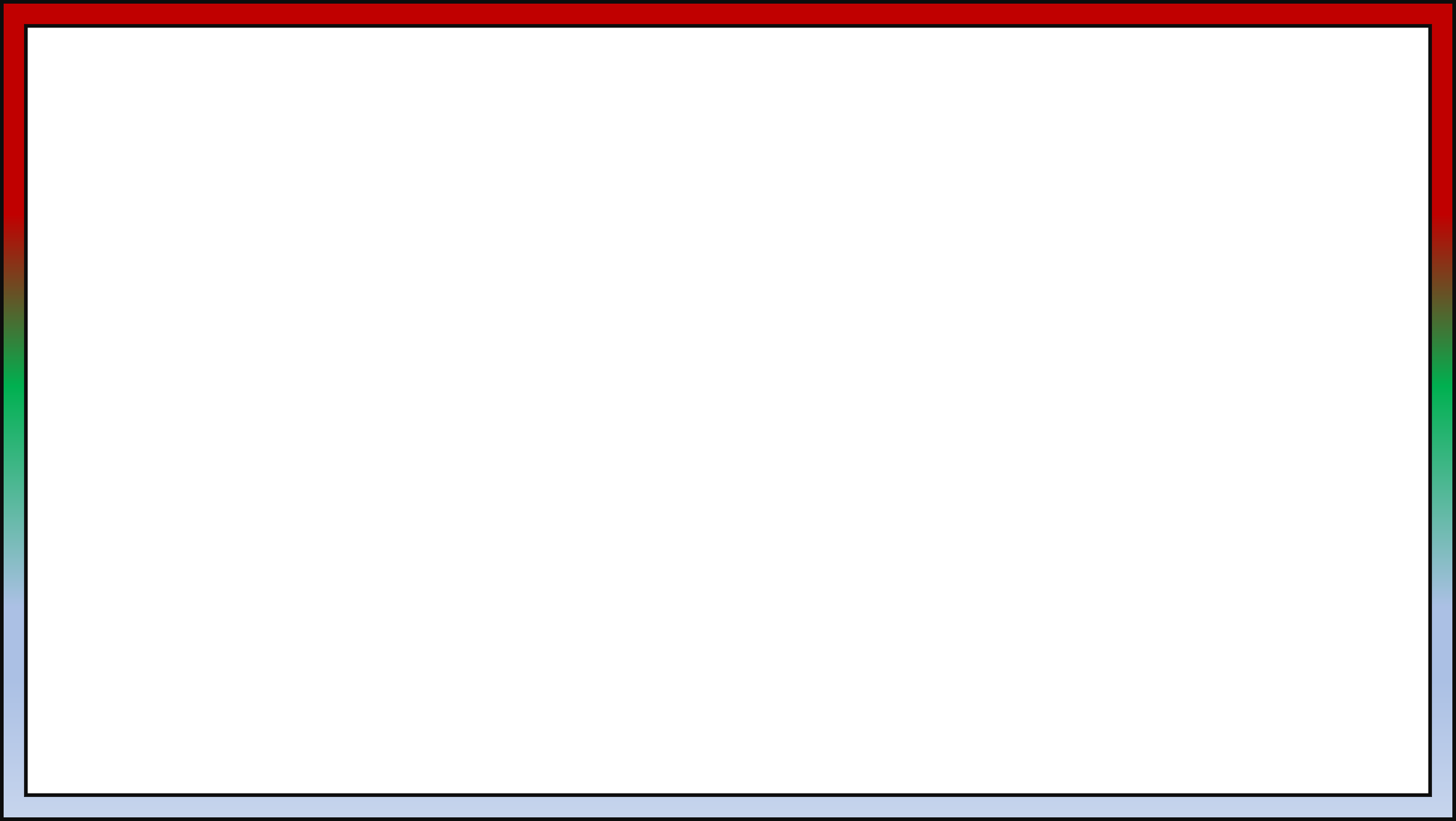 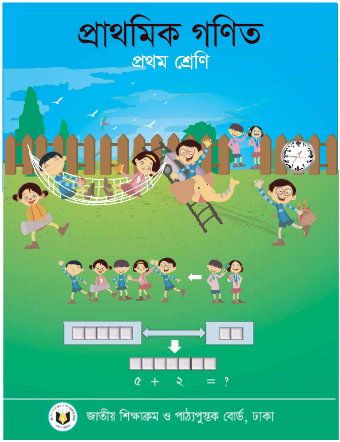 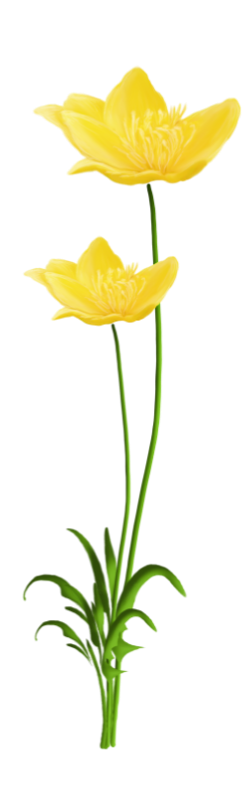 প্রাথমিক গণিত 
শ্রেণিঃ প্রথম  
পাঠের নামঃ জ্যামিতিক আকৃতি
সময়ঃ ৪০ মিনিট
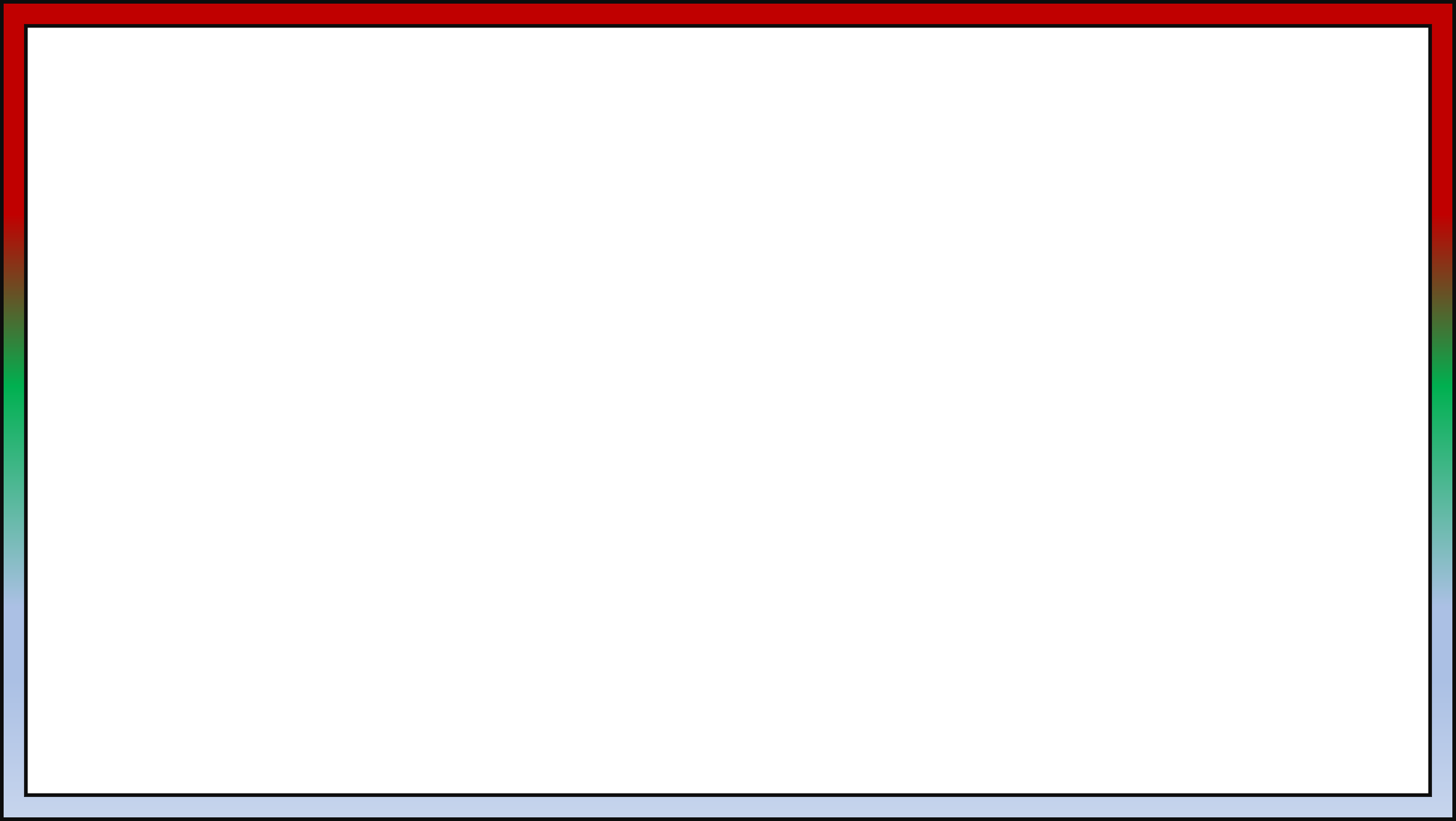 শিখনফল
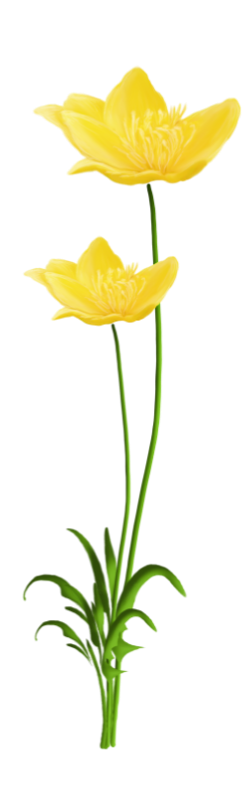 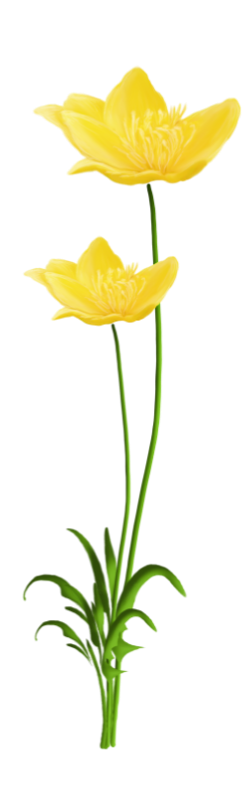 ২৭. ১.1  গোল, তিনকোনা, চারকোনা বস্তু চিনে বলতে পারবে।
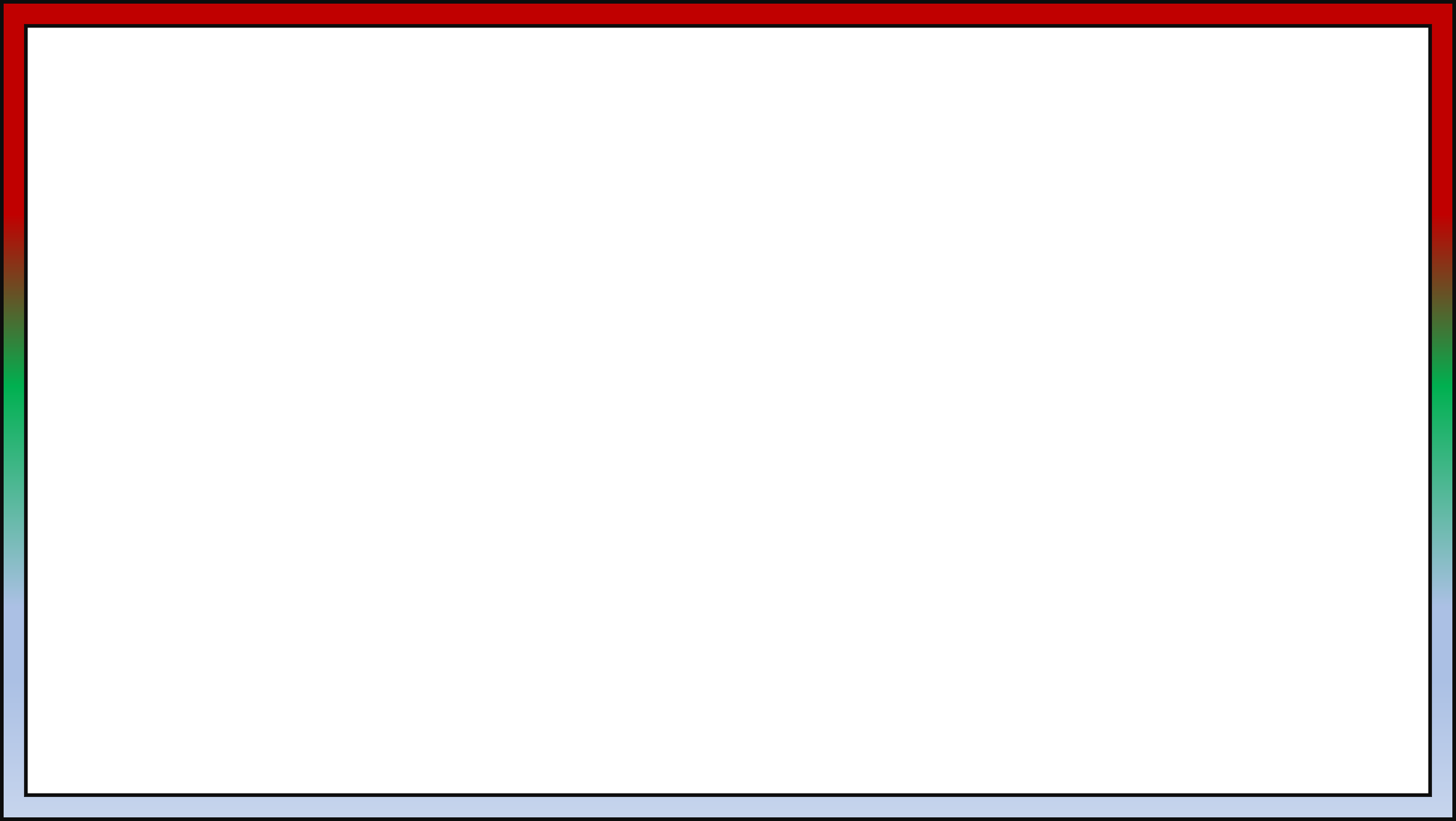 ছবিতে কি দেখে পাচ্ছ?
বিভিন্ন ধরনের আকৃতি
চল আজকে আমরা পড়ব
জ্যামিতিক আকৃতি
এই ছবিটির আকৃতি কেমন?
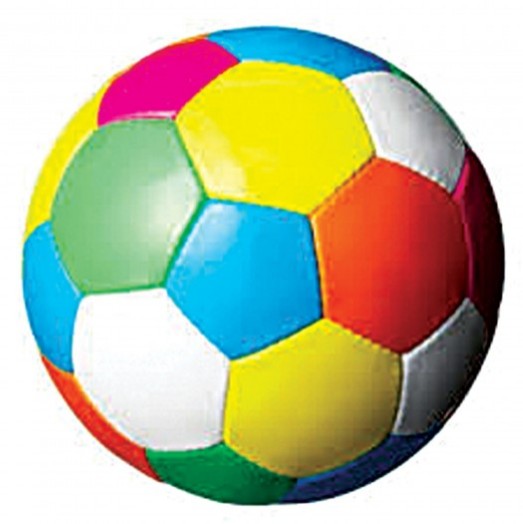 গোল
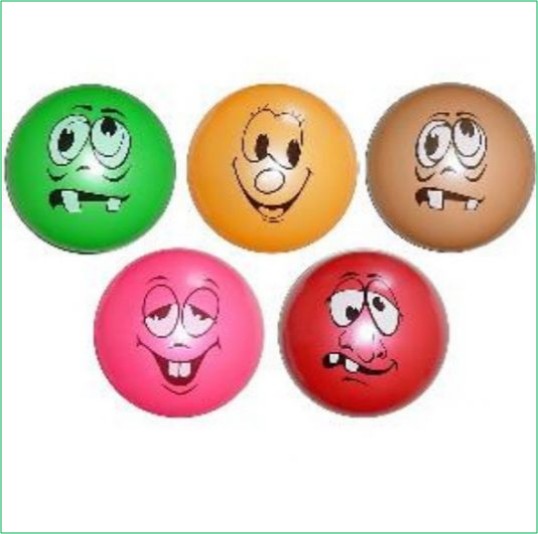 এই ছবিগুলোর আকৃতি কেমন?
গোল
এগুলো কিসের ছবি?
চুড়ি
গোল
এগুলোর আকৃতি কেমন?
এগুলো কী ?
আকৃতি কেমন?
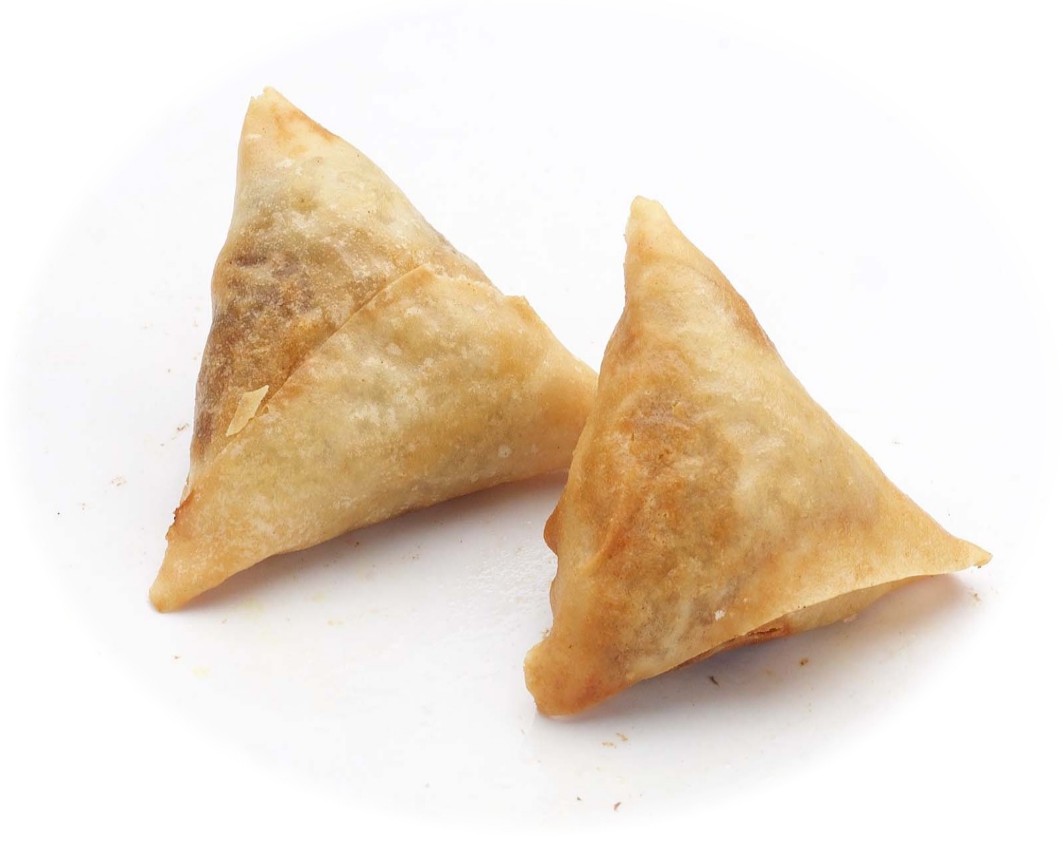 তিনকোনা আকৃতি
সমুচা
এটি দেখতে কেমন?
তিনকোনা আকৃতি
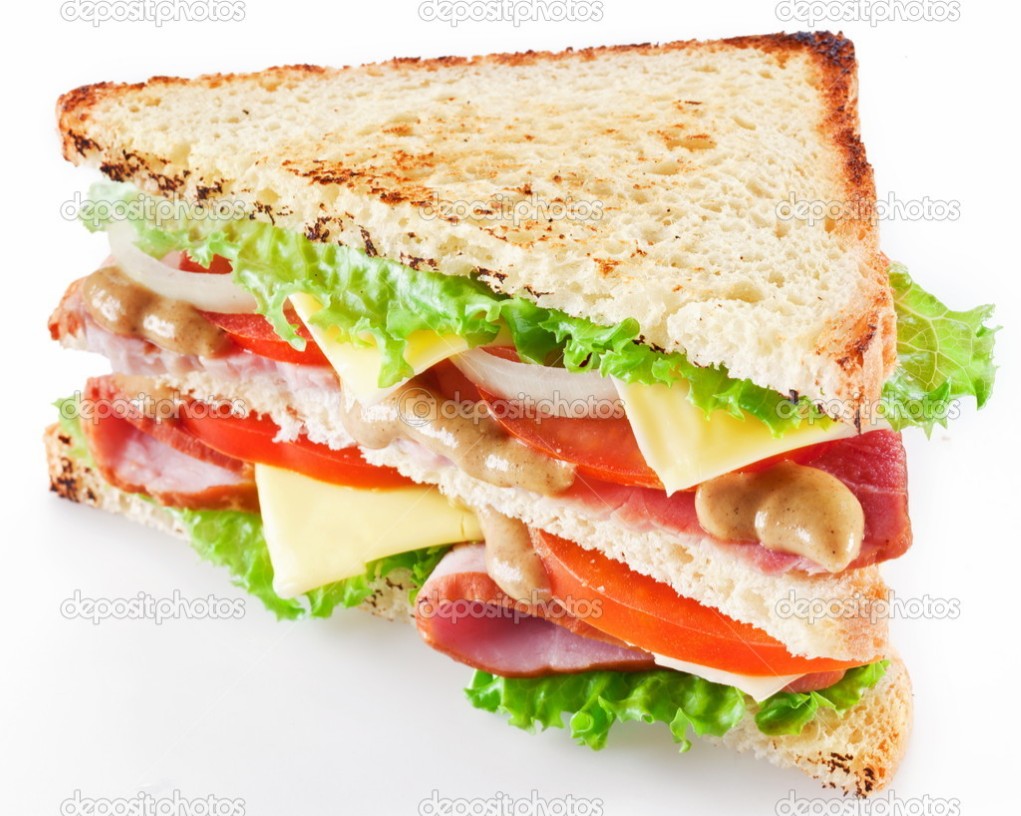 ছবিগুলোর আকৃতি কেমন?
চারকোনা আকৃতি
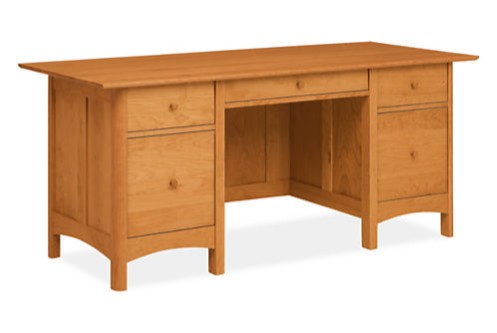 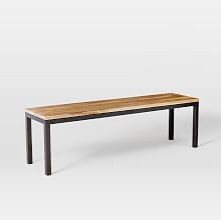 এবার বল এই ছবিগুলোর আকৃতি কেমন?
চারকোনা আকৃতি
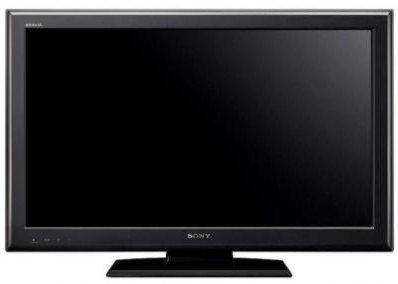 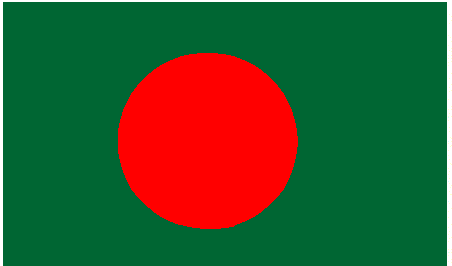 গোল আকৃতির ছবিগুলো শনাক্ত করে আলাদা করি।
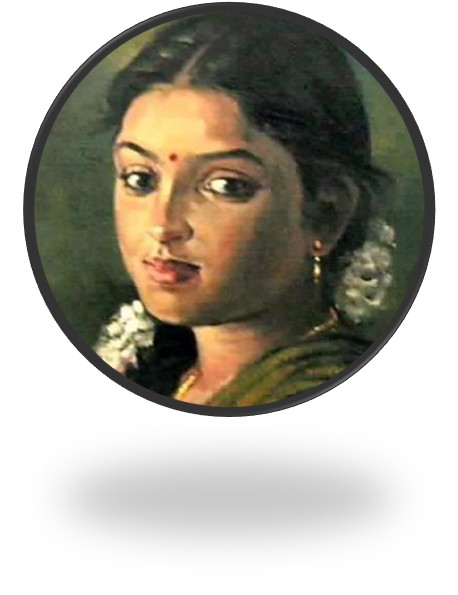 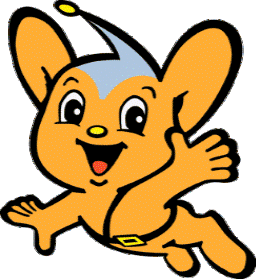 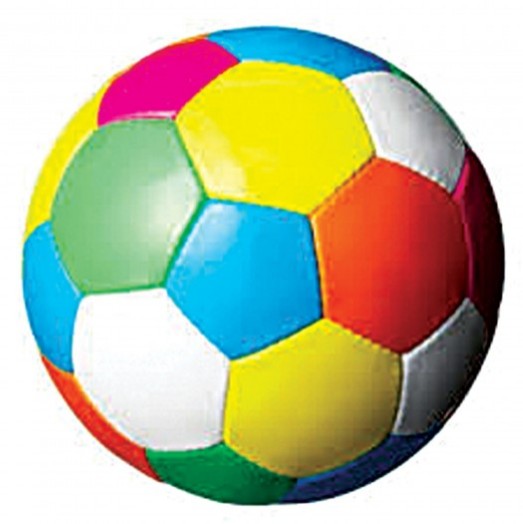 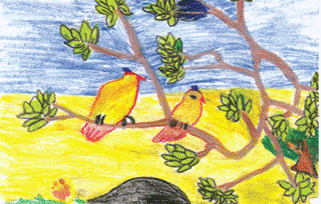 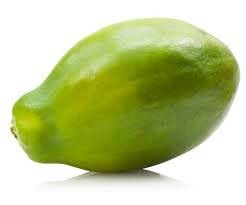 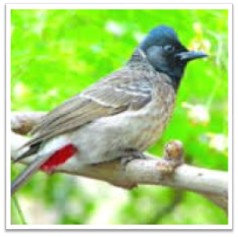 তিনকোনা আকৃতি ছবিগুলো শনাক্ত করে আলাদা করি
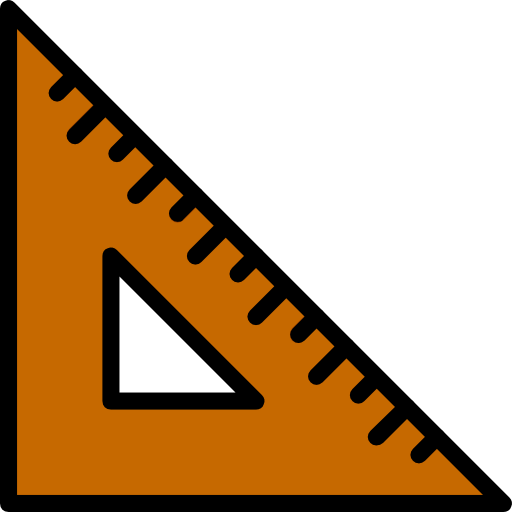 চার কোনা আকৃতিগুলো শনাক্ত করে আলাদা করি
ডটগুলোতে পেন্সিল দিয়ে দাগ টেনে জ্যামিতিক আকৃতিগুলো আঁকি।
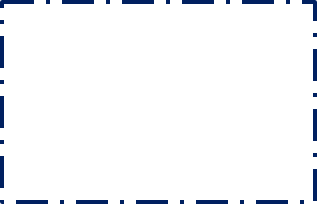 মূল্যায়ন
গোল আকৃতিগুলো খুঁজে বের কর।
তিনকোনা আকৃতিগুলো খুঁজে বের কর।
চারকোনা আকৃতিগুলো খুঁজে বের কর।
জ্যামিতিক আকৃতিগুলো মিল কর।
মুল্যায়ন
গোল আকৃতি
তিনকোনা আকৃতি
চারকোনা আকৃতি
বাড়ির কাজ
* গোল, তিনকোনা ও চারকোণা আকৃতি ব্যবহার করে ছবি আঁকি।
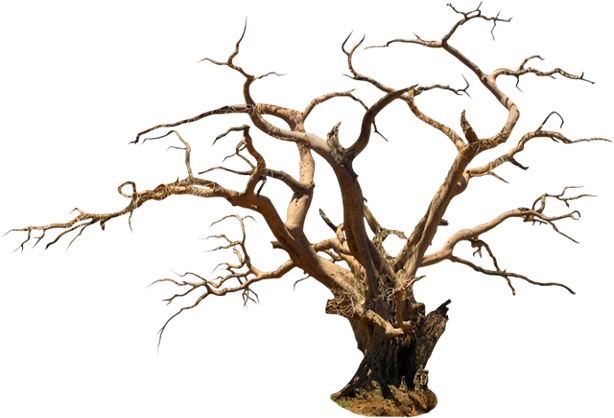 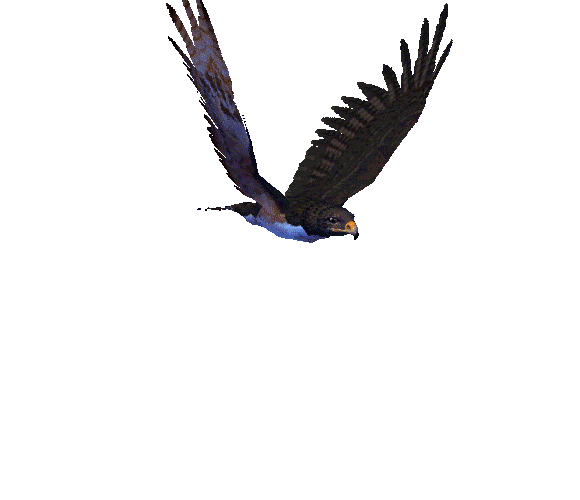 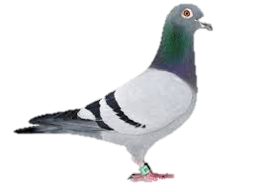 সবাইকে ধন্যবাদ
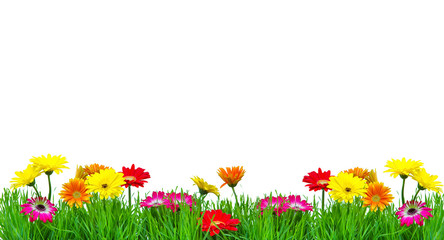